Trường Tiểu học Kiêu Kỵ
Phân số và phép chia số tự nhiên
(Trang 108)
Ôn bài cũ
Viết 3 phân số có tử số là số lẻ, mẫu số là số tròn chục nhỏ nhất có hai chữ số.
- Nêu cấu tạo và cách viết của phân số
+ Mỗi phân số có tử số và mẫu số. 
+Tử số là số tự nhiên viết trên dấu gạch ngang.     +Mẫu số là số tự nhiên khác 0 viết dưới dấu gạch ngang.
Phân số và phép chia số tự nhiên
(Trang 108)
1. Tìm hiểu ví dụ
a) Ví dụ 1:
 Có 8 quả cam, chia đều cho 4 em. Mỗi em được:
                                 (quả cam)
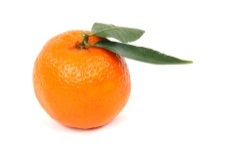 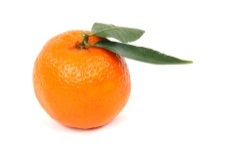 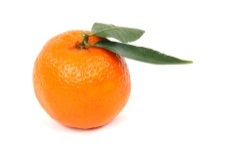 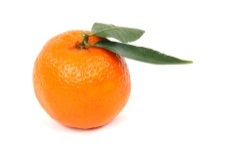 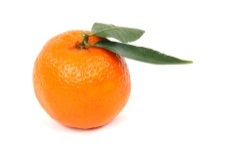 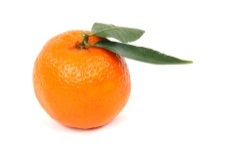 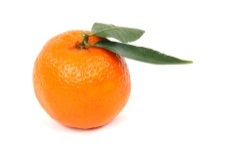 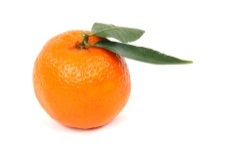 8 : 4 = 2
8 : 4 = 2
Bạn 2
Bạn 1
Bạn 4
Bạn 3
b) Ví dụ 2:
Có 3 cái bánh, chia đều cho 4 em. Hỏi mỗi em được bao nhiêu phần của cái bánh?
Bạn 2
Bạn 1
Bạn 4
Bạn 3
Ta viết:   3 : 4 =
3 : 4 =
8 : 4 = 2
c) Nhận xét: Thương của phép chia số tự nhiên cho số tự nhiên                  có thể viết thành một phân số, tử số là số bị chia và mẫu số là số chia.
(khác 0)
(khác 0)
2. Luyện tập
Bài 1: Viết thương của mỗi phép chia sau dưới dạng phân số:
1 : 3
7 : 9 ;
5 : 8 ;
6 : 19 ;
Bài 2: Viết theo mẫu:
Mẫu: 24 : 8 =
= 3
= 8
36 : 9 =
= 4
= 1
= 0
Bài 3: 
a)Viết mỗi số tự nhiên dưới dạng một phân số có mẫu số bằng 1 (theo mẫu):
Mẫu:  9 =
6 = ...             1 = …              27 = …   
       
  0 = ...              3 = ...
b) Nhận xét: Mọi số tự nhiên có thể viết thành một phân số có tử số là số tự nhiên đó và mẫu số bằng 1.
Trò chơi: Nhà Toán học tài ba
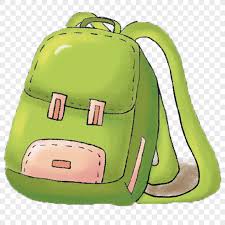 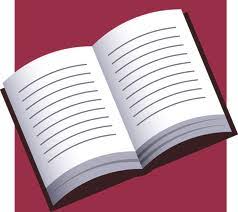 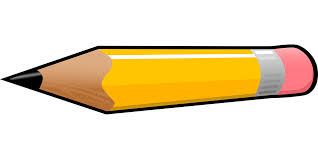 Đúng hay Sai?
30
29 : 30 =
29
?
SAI
Đúng hay Sai?
Thương của phép chia số tự nhiên cho số tự nhiên (khác 0), có thể viết thành 1 phân số, tử số là số bị chia và mẫu số là số chia.
?
ĐÚNG
Điền từ còn thiếu vào chỗ chấm:
phân số
Mọi số tự nhiên đều có thể viết dưới dạng                     có tử số là số tự nhiên đó và                     bằng 1.
…………...
mẫu số
…………...